870
310
20
11
Síla materiálu 20
Jednotka mm
Hloubka 310 je bez dvířek/šuplíků
Korpus z 2 ks
Celkem 3 police
Bez úchytů (již mám připraveny)
810
770
810
2330
20
20
500
2330
Povrchová úprava:
Napouštědlo (dekor viz foto), lak
20
1520
640
1520
20
250
20
310
310
50
Dvířka skleněná výplň
Sklo s fazetkou viz foto
Dva panty s měkkým dorazem
dvířka
dvířka
sklo
60
60
dvířka
dvířka
Povrchová úprava:
Napouštědlo, lak
šuplik
Typově nám jde o analogické provedení jako na fotkách
Fazetka skla 20
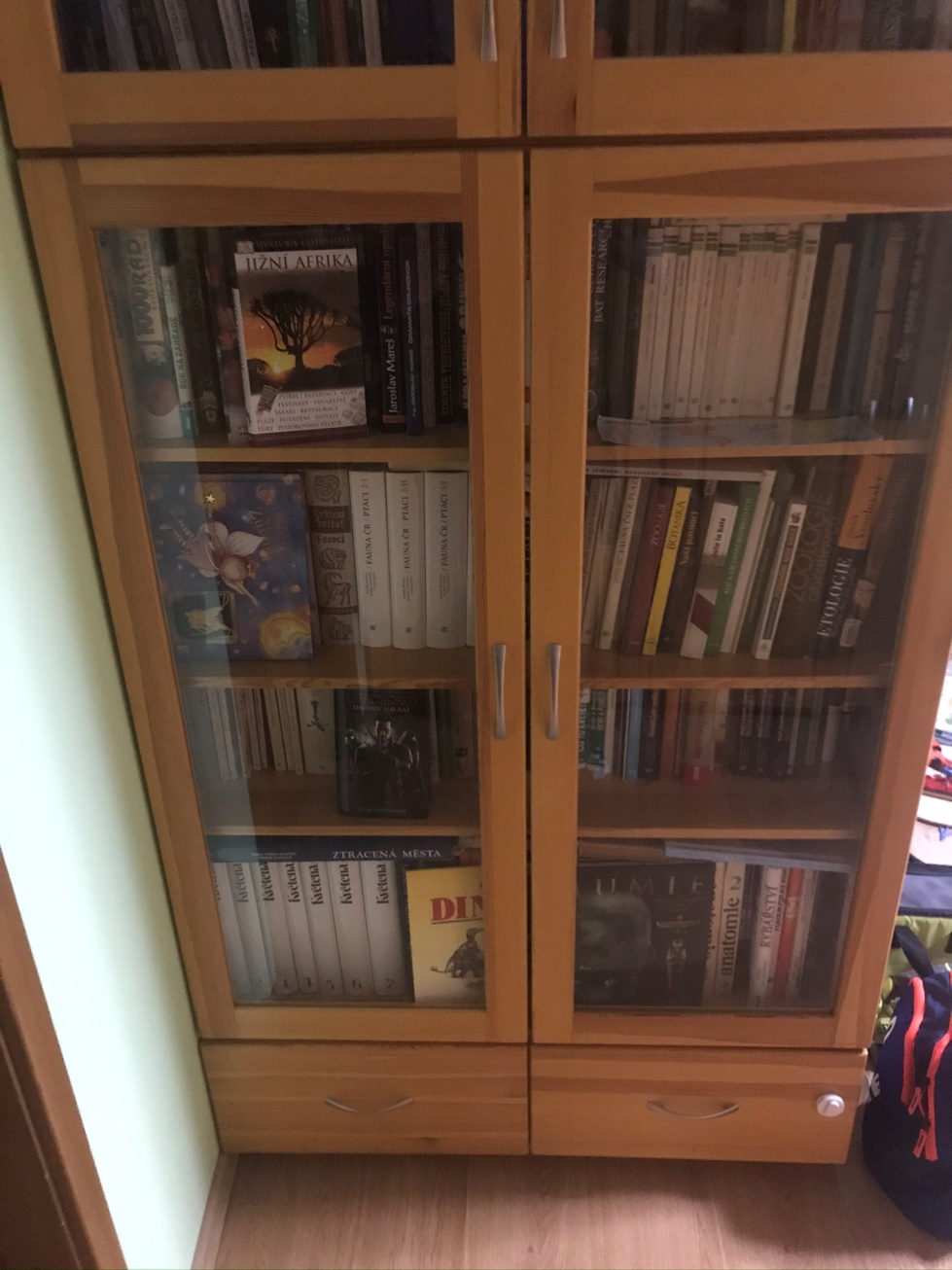 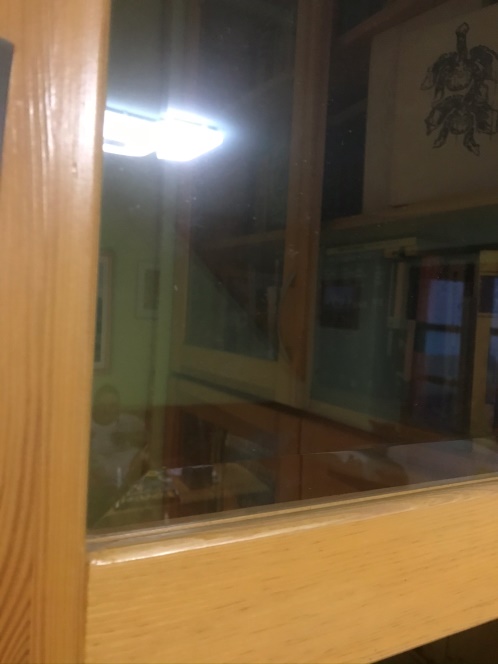 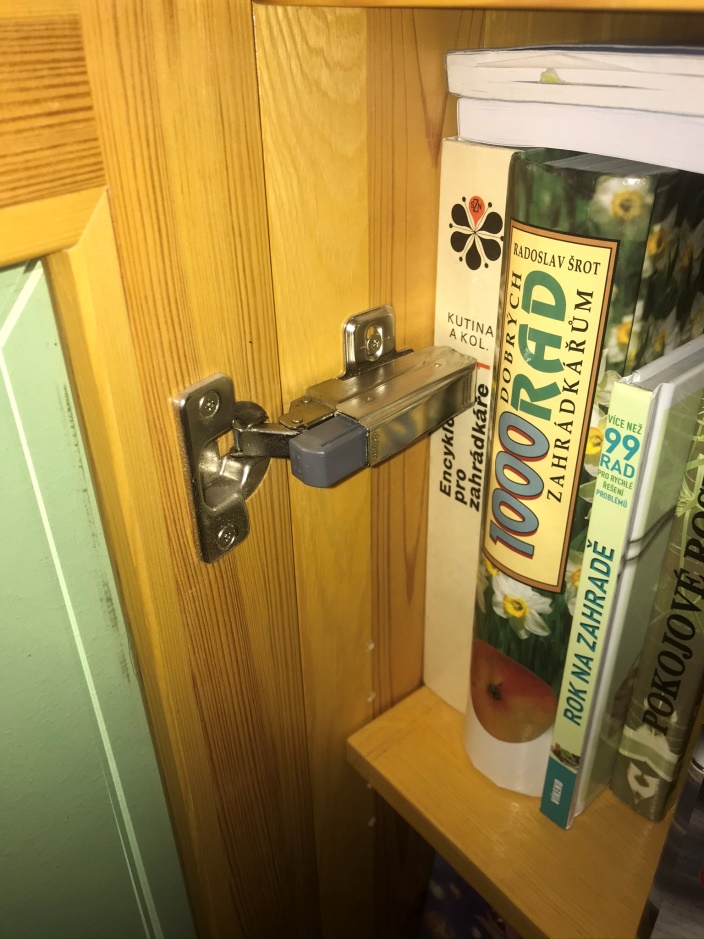